VAMOS A 
CELEBRAR MIS FABULOSOS
50
Años
Ven a festejar con
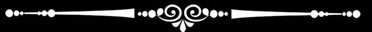 Lucia
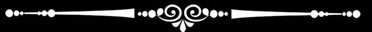 El dia Sábado 12 de Marzo
las 3:00 pm.
En la Asoc. Los Rosales
 A - 11
Te espero..!!!!